GGY 450
Yapı Hasarları ve Kusurlarının Analizi
Prof. Dr. Mustafa TOMBUL
Ankara Üniversitesi UBF Gayrimenkul Geliştirme ve Yönetimi Bölümü
Giriş
Yeni inşa edilen yapıların tasarımında deprem güvenliğine dikkat edilirken, diğer taraftan mevcut tarihi yapılarımızın da deprem performanslarının değerlendirilmesi ve gerekli önlemlerin alınması gerekmektedir. Tarihi yapıların çoğu basınç prensibiyle yapılmış yığma yapı niteliğindedir. Dolayısıyla bu yapıların strüktür bileşenlerini, taşıyıcı duvarlar, sütunlar, payandalar, tonozlar ve kubbeler oluşturmaktadır. Taşıyıcı elemanlarında da genel olarak doğal taş, kesme taş, moloz taş, tuğla ya da almaşık malzeme kullanılmıştır. Birleşim elemanı olarak bağlayıcı özelliği fazla olan harçlar ve horasan harcı kullanılmıştır. Tarihi yapılarda oluşan çekme kuvvetleri ise ahşap elemanlarla ya da demir kenet, demir gergi elemanları kullanılarak karşılanmaya çalışılmıştır.
Tarihi Yapılarda Hasar Türleri
Tarihi binalar ve anıtlar zaman içinde aşınmış ya da doğal afetler sonucunda ağır hasar görmüştür. Tarihi yapıların olası hasar nedenlerinin bilinmesi ve güçlendirilmesi için yapılacak müdahaleden önce, yapının geçmişinin, çatlak ve deformasyonlarının, taşıyıcı elemanların yük taşıma mekanizmasının, malzeme karakteristiklerinin ve mukavemetlerinin, yük dağılımlarının, temel, zemin özelliklerinin, yapım tekniklerinin bağlayıcı elemanlarının strüktürel açıdan aksaklıkları, yapı malzemesindeki sorunlar gibi faktörlerin belirlenmesi gerekir. Bu durumun belirlenmesi, hasar nedenlerinin teşhis edilip araştırılması ve analizlerin yapılması için, uzmanlar arası bir çalışma olmalıdır. Örneğin, taşıyıcı sistem ile ilgili farklı oturma, dönme, ezilme, kayma çatlama, malzemedeki bozulmalar ve yanlış onarımların neden olduğu hasarların teşhis ve çözümü için birçok mühendislik disiplinlerden yardım alınmalıdır. (Yavuz, 2012)
Tarihi Yapılarda Hasar Türleri
1. Zeminden Kaynaklanan Hasarlar
Yapının zemininden kaynaklanan sorunlara bakıldığında bunların genelde temel tasarımından kaynaklandığı görülmektedir. Deprem esnasında yapılarda; sıvılaşma, killi zeminlerde depremin neden olduğu yoğrulma, temel derinliğinin yetersizliğinden kaynaklanan zemin taşıma gücü problemleri, yatay yer değiştirmeler, yüksek yapı narinliği beraberinde taşıma gücü kaybı gibi sorunlar görülmüştür. Yapının üzerine oturduğu zeminin mukavemetinin düşük olması, ya da homojen olmaması zamanla yapıda çatlakların oluşmasına, dönmesine ve de farklı oturmalara neden olabilir. Çatlakların yapıdaki yerlerine, doğrultularına bakılarak hasar nedeninin zeminden kaynaklanıp, kaynaklanmadığı hakkında kabaca fikir edinmek mümkündür.
Tarihi Yapılarda Hasar Türleri
1. Taşıyıcı Duvarlarda Oluşan Hasarlar
Taşıyıcı duvarlar, çatı ve döşemelerden gelen düşey ve yatay yükleri taşır. Etkiyen dış yükler yapının çekme kapasitesini aştığında çatlaklar ortaya çıkar. Dış yükler, temel oturmaları, farklı sünme, nem nedeniyle oluşan çökme ya da depremden kaynaklanır. Yapıda oluşan hasarlar yük taşıma kapasitesini, kalıcılığını (durabilite) ve görünüşü etkiler (Arun, 2005). Binaların ilk tasarımından kaynaklı, taşıyıcı sistemde boyutlandırma hataları ciddi hasarlar ortaya çıkabilir. Duvar kesitleri yetersiz ise duvar zamanla bel verir, aynı durum payandalarda da ortaya çıkarsa destek verdiği kemer, tonoz ve kubbede açılmalara, hatta sistemde yıkılmalara neden olabilir. Yapının bel vermesi, yapıda basınç, özellikle yapının ortasında etkisini gösterir, bu yüzden homojen bir zeminde maksimum oturma yapının orta kısmında meydana gelir, bu olaya binanın bel vermesi de denilir.
Tarihi Yapılarda Hasar Türleri
3. Kubbe, Kemer ve Tonozlarda Oluşan Hasarlar
Yığma duvarlar basınç dayanımları olmasına karşın, donatı içermediklerinden çekme kuvvetleri altında herhangi bir dayanım göstermezler ve hasara uğrarlar. Bu nedenle eğilme etkisinde çalışacak döşeme, çatı vb. elemanlar kemer, kubbe ve tonoz gibi eğrisel elemanlar olarak tasarlanırlar. Ancak simetrik olmayan yüklemeler, farklı oturmalar ve deprem etkileri taşıyıcı elemanlarda çekme gerilmelerinin artışına ve yoğunlaşmasına neden olur. Çekme gerilmelerinin yoğunlaştığı yerlerde çekme gerilmelerine dik doğrultularda çatlaklar oluşur. Böylece yük aktarımının sürekliliği kaybolur ve bölgesel göçmeler/çatlamalar ve dökülmeler gözlenir. Özellikle taşıyıcı elemanda meydana gelecek oturma ve dönmeler oldukça tehlikelidir. Bu nedenle oluşan hasarlar kalıcı olmakla birlikte yapının o bölgede tamamen göçmesine neden olabilir (Çelik, 2016).
Tarihi Yapılarda Hasar Türleri
4. Diğer Hasar Türleri
Yapı malzemeleri, uzun yıllar boyunca iklimlere göre değişen çeşitli atmosfer etkilerine maruz kalırlar. Atmosfer etkileri, yapıların özellikle dış çevreye açık olan çatı, dış duvar ve cephelerinde kullanılan malzemeler üzerinde önemli sorunlara yol açarlar. Bu etkiler, suyun hareketi, ıslanma-kuruma, sıcaklık değişimleri, donma-erime, rüzgâr, yağmur ve bunlarla taşınan çeşitli tuzlardır.
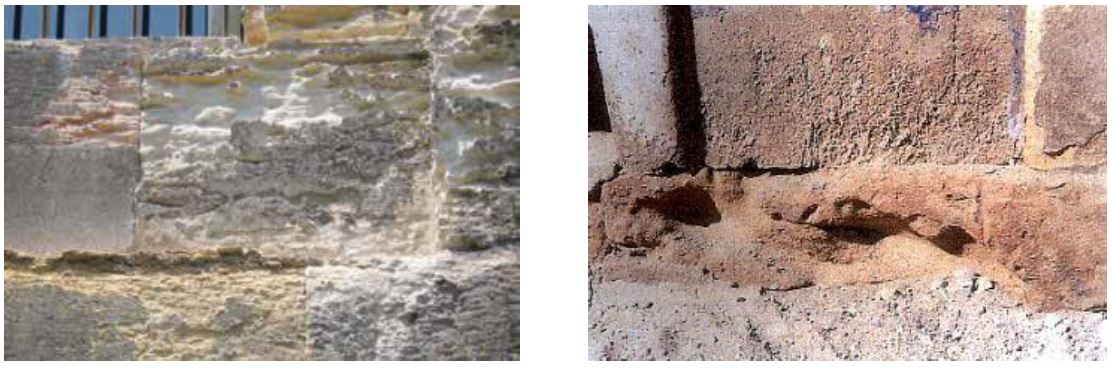 Kaynaklar
Aköz. A. H., 2008, Deprem Etkisi Altındaki Tarihi Yığma Yapıların Onarım ve Güçlendirilmesi. Yüksek Lisans Tezi. İTÜ, İstanbul.
Amman. B., 2012, Tarihi Yapıların Hasar Onarım Tespiti ve Restorasyon Çalışmaları Manisa. Celal Bayar Üniversitesi Yüksek Lisans Tezi
Anonim 2013, Taş Bozulmalarını Teşhis Etme, İnşaat Teknolojisi, Milli Eğitim Bakanlığı
Arun. G., 2005, Yığma Kagir Yapı Davranışı Yığma Yapıların Deprem Güvenliğinin Arttırılması Çalıştayı. ODTÜ. Ankara.
Çelik, O. C, 2016, Tarihi Yapı Onarım ve Güçlendirme Rehberi, BASF.
Döndüren, M. S., Şişik, Ö., ve Demiröz, A., 2017, Tarihi yapılarda görülen hasar türleri, Selçuk Üniversitesi Sosyal ve Teknik Araştırmalar Dergisi, 13, 45-58. Konya.
Mahrebel, H. A., 2006, Tarihi Yapılarda Taşıyıcı Sistem Özellikleri Hasarlar, Onarım ve Güçlendirme Teknikleri, Yüksek Lisans Tezi, İTÜ, İstanbul.
Sesigür, H., Çelik, O., ve Çılı, F., 2007, Tarihi yapılarda taşıyıcı bileşenler, hasar biçimleri, onarım ve güçlendirme, İMO İstanbul Bülteni, 89, 10-21.
Yavuz. U. C., 2012, Tarihi Yapılarda Statik Güçlendirme Teknikleri. Ankara. Kültür ve Turizm Bakanlığı Kültür Varlıkları ve Müzeler Genel Müdürlüğü, Ankara.